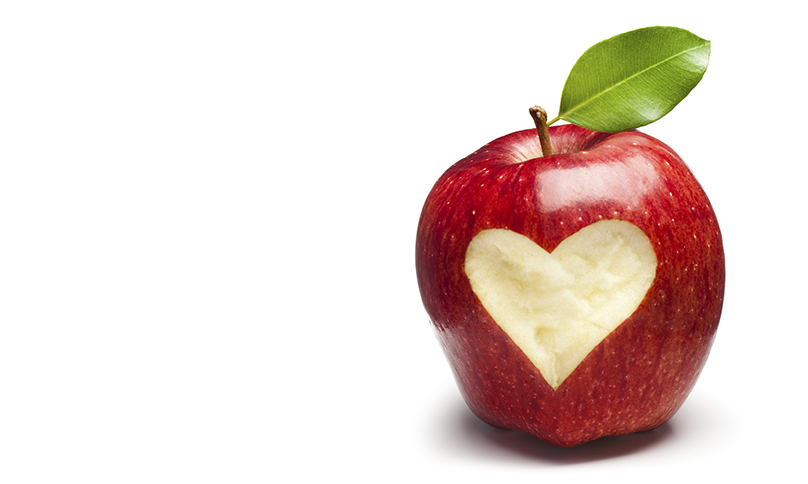 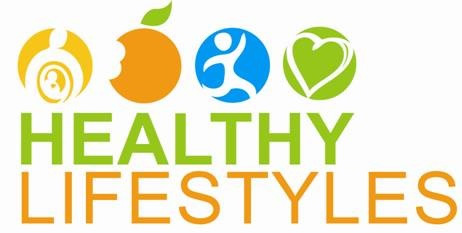 To do physical exercise
 To eat healthy food
 To drink water
 To sleep at least eight hours a day.
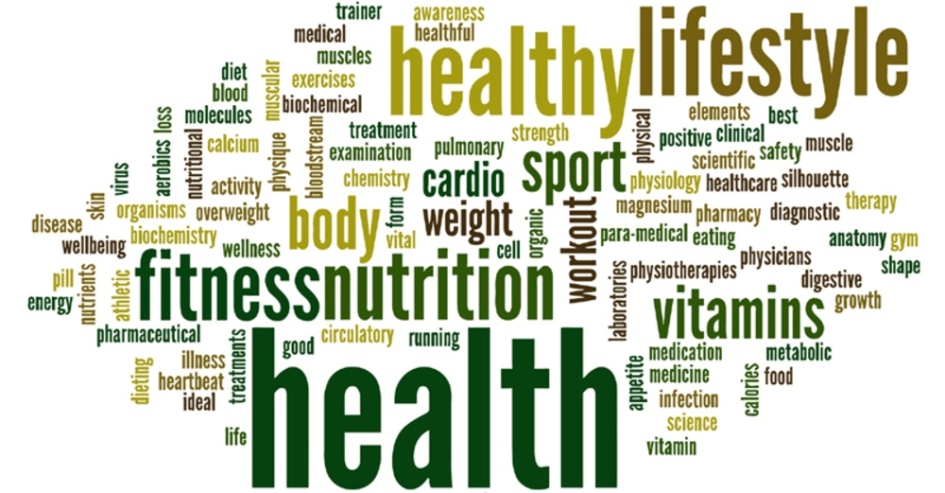 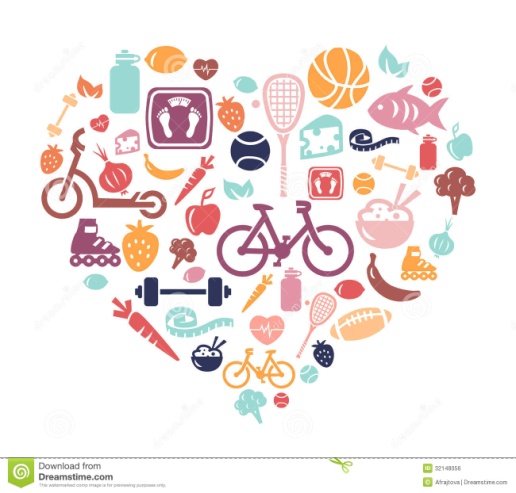 Physical exercise
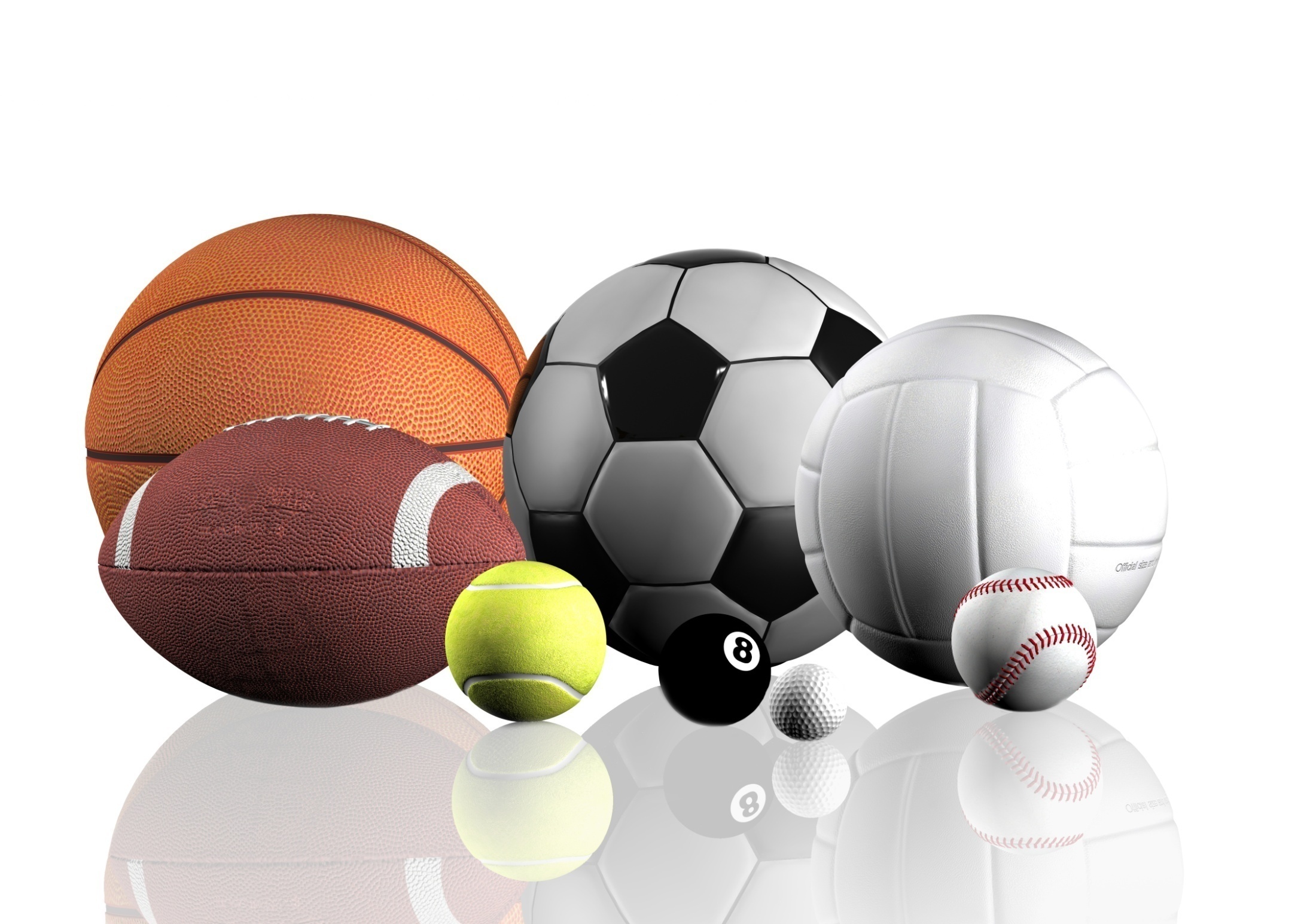 Sports
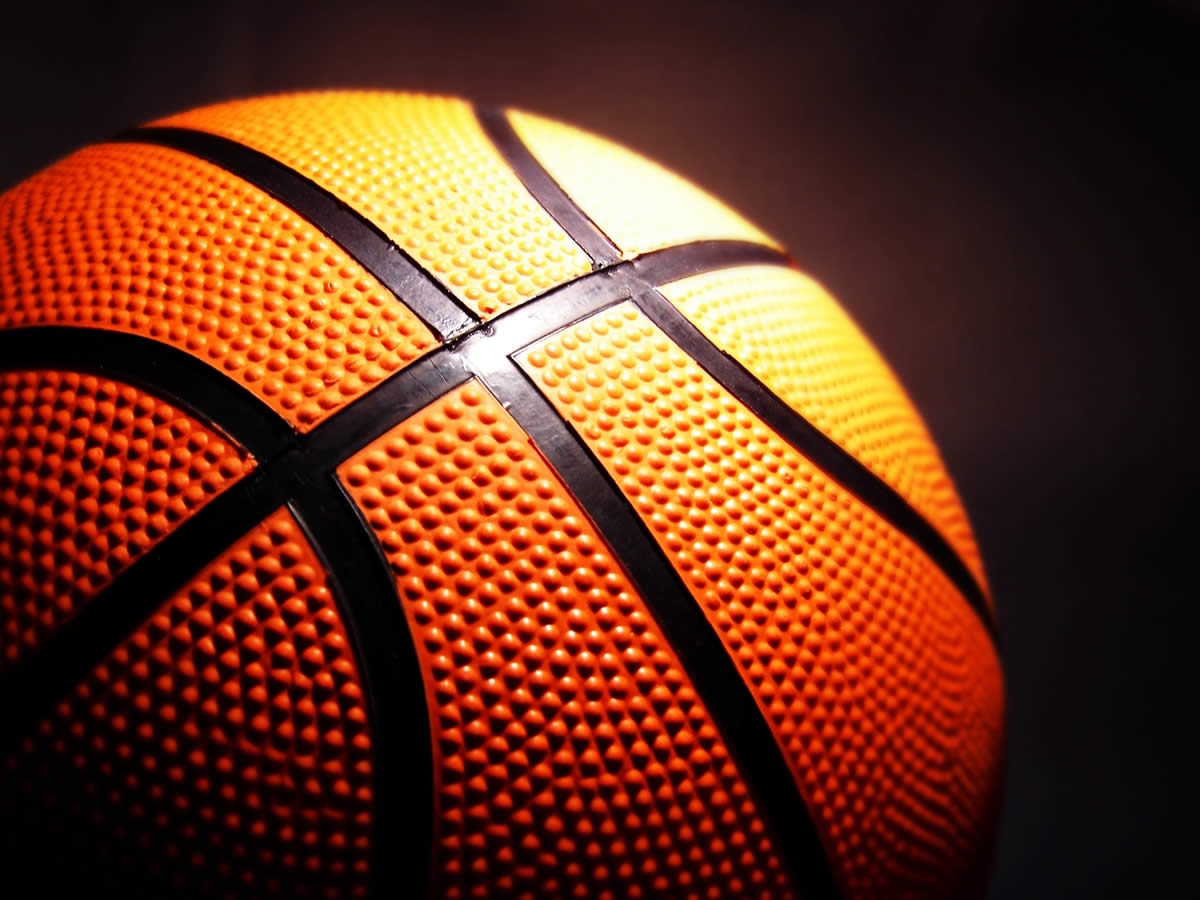 Basketball
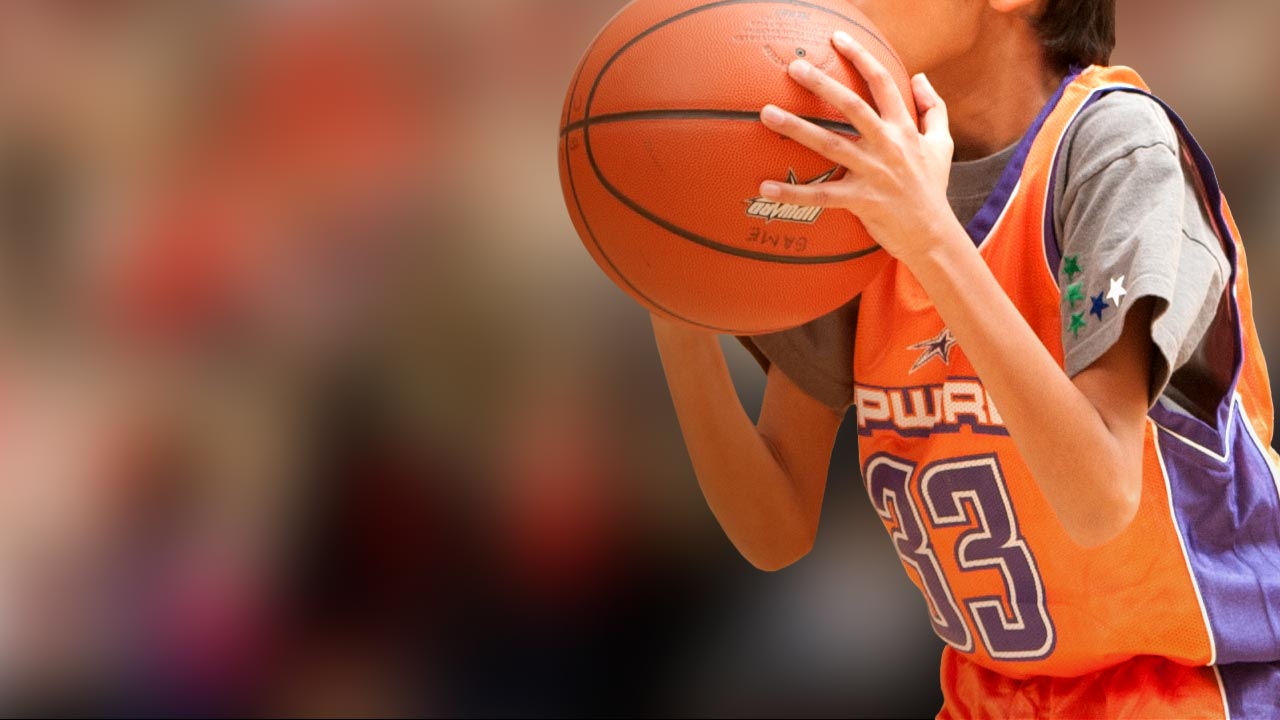 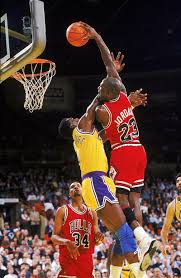 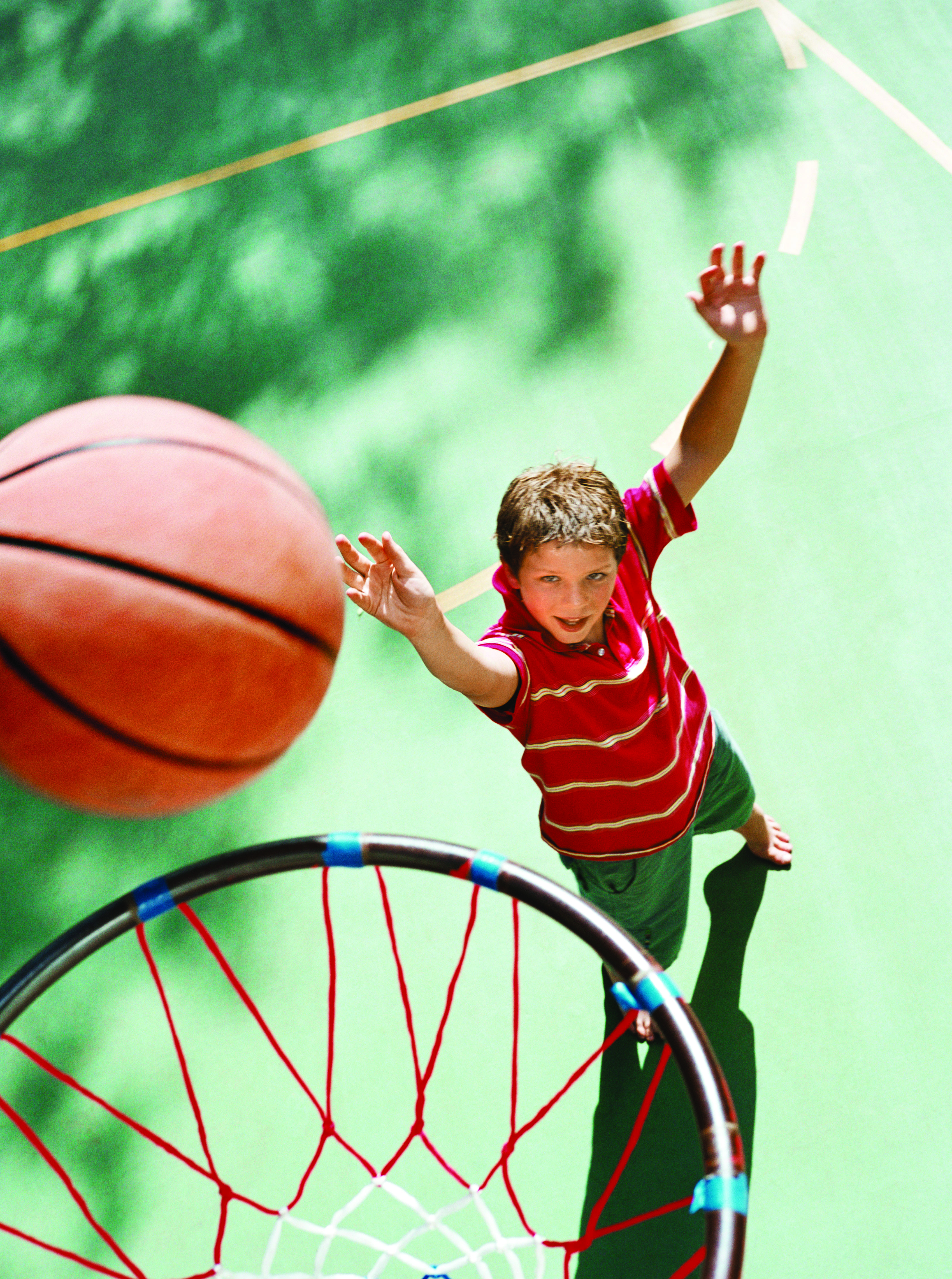 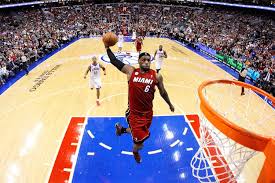 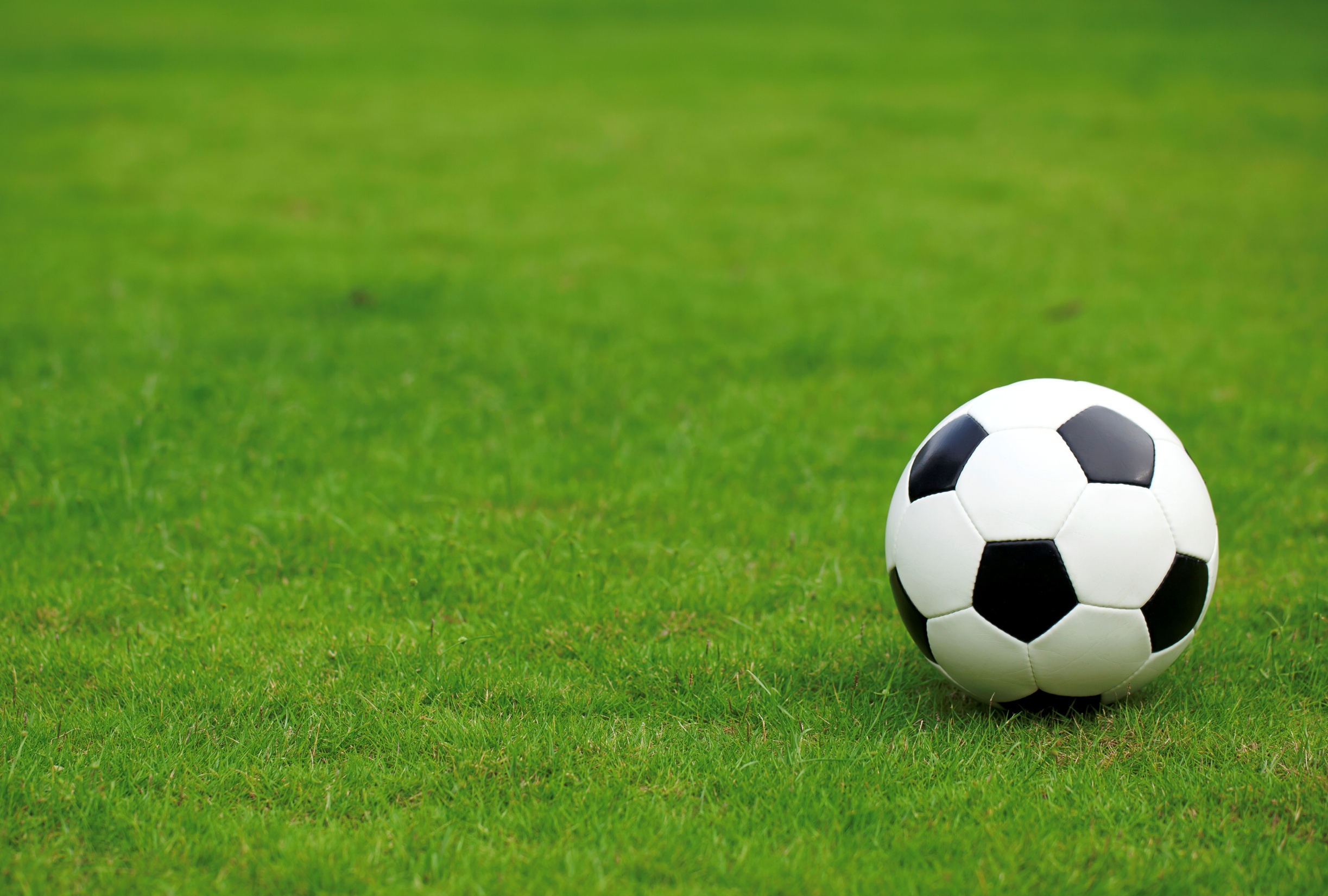 Football
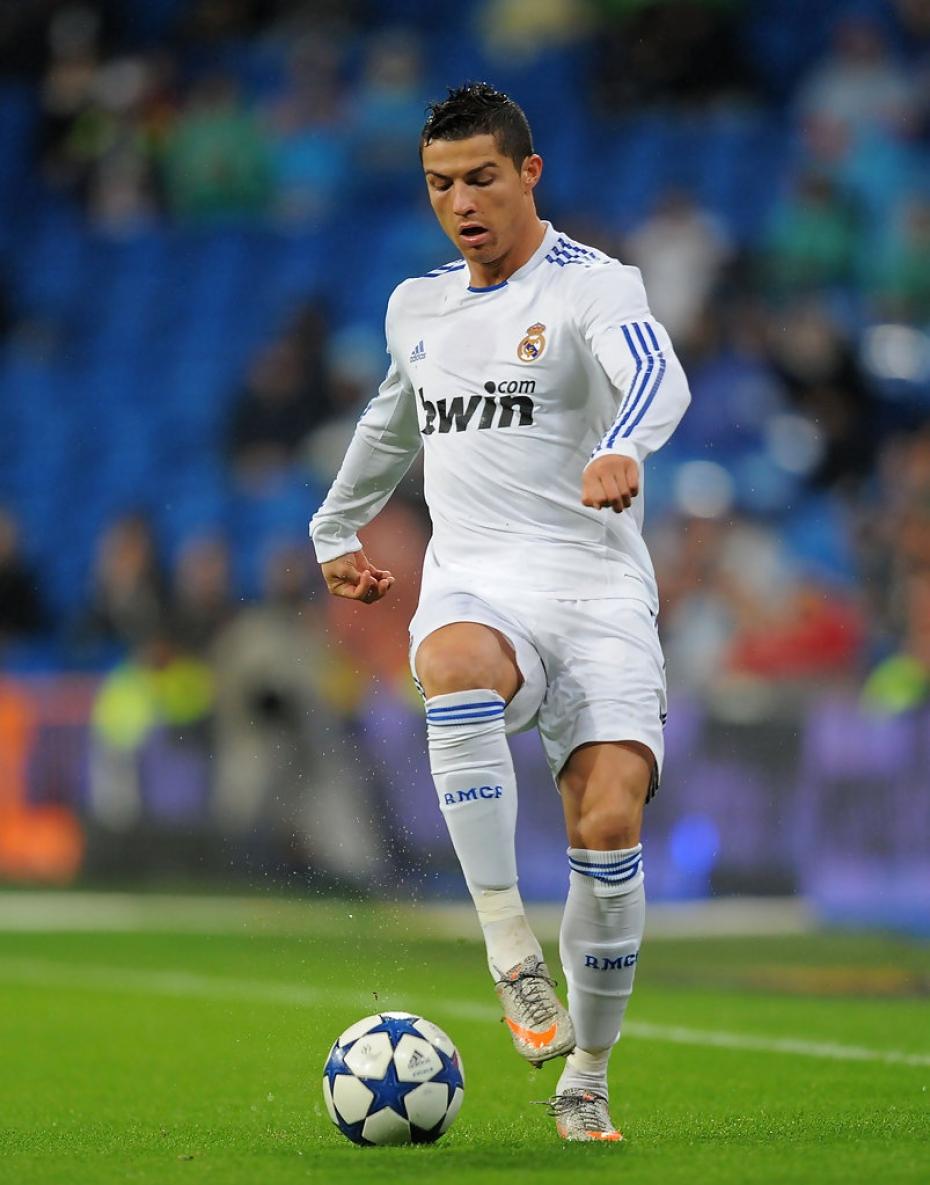 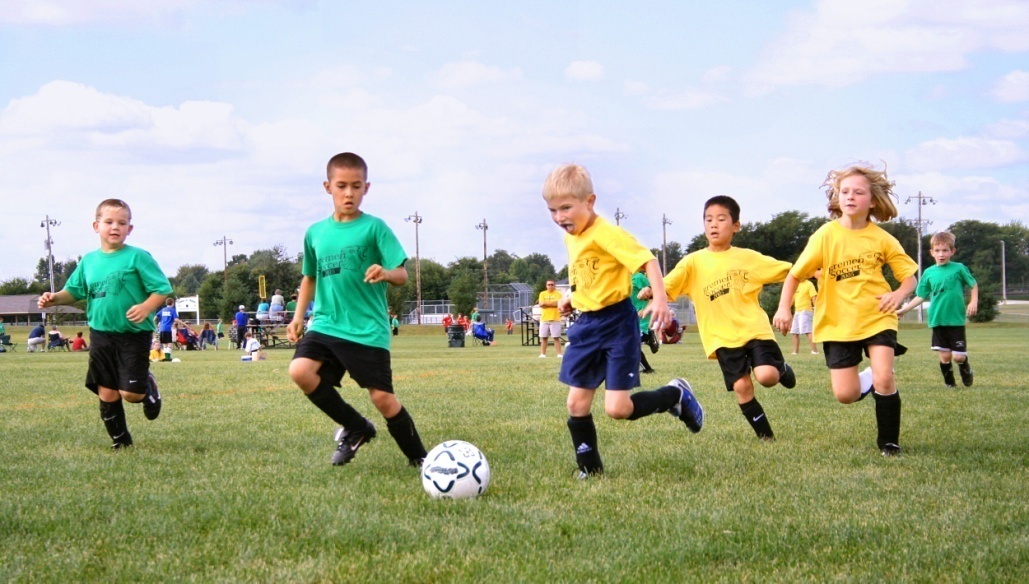 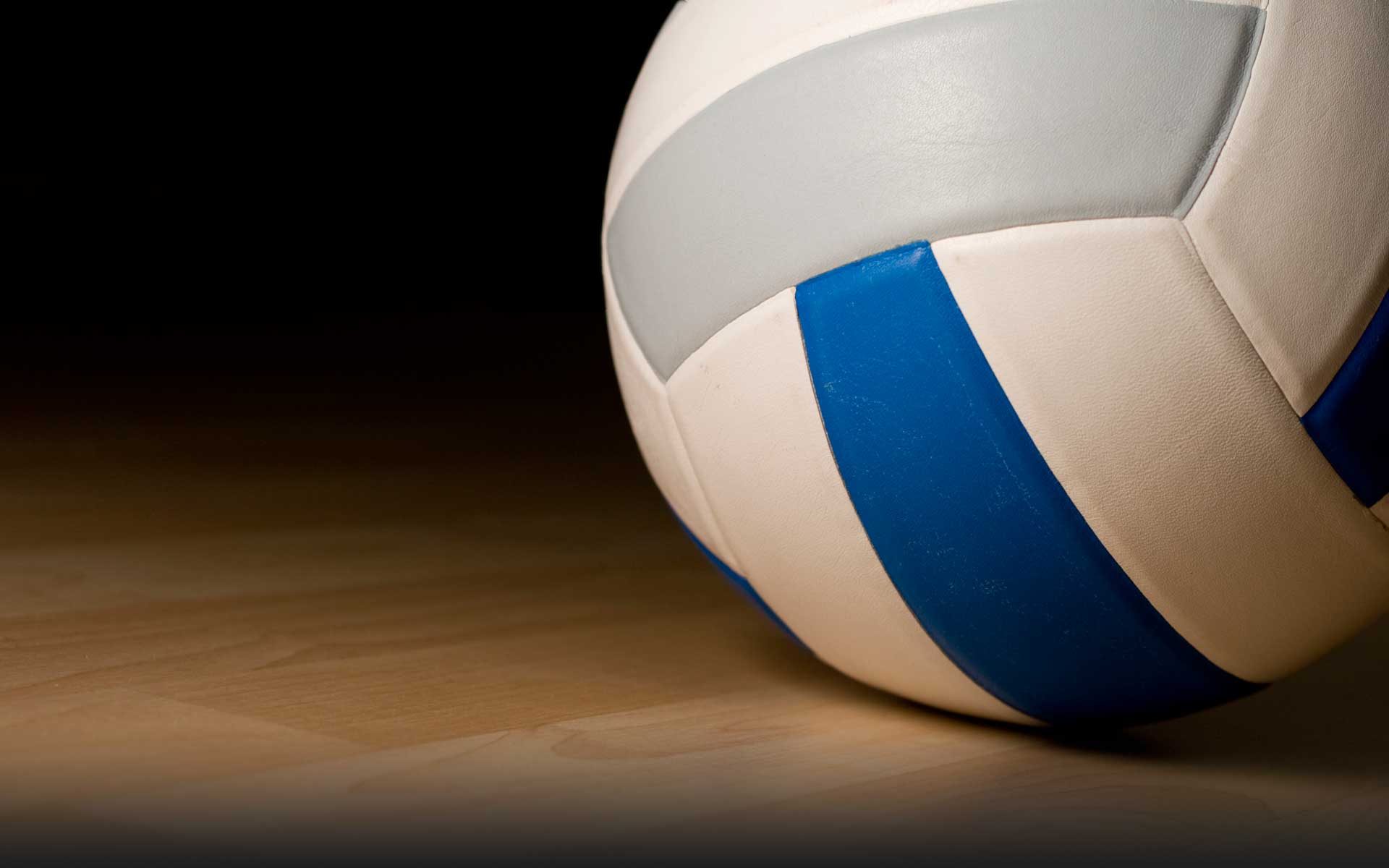 Volleyball
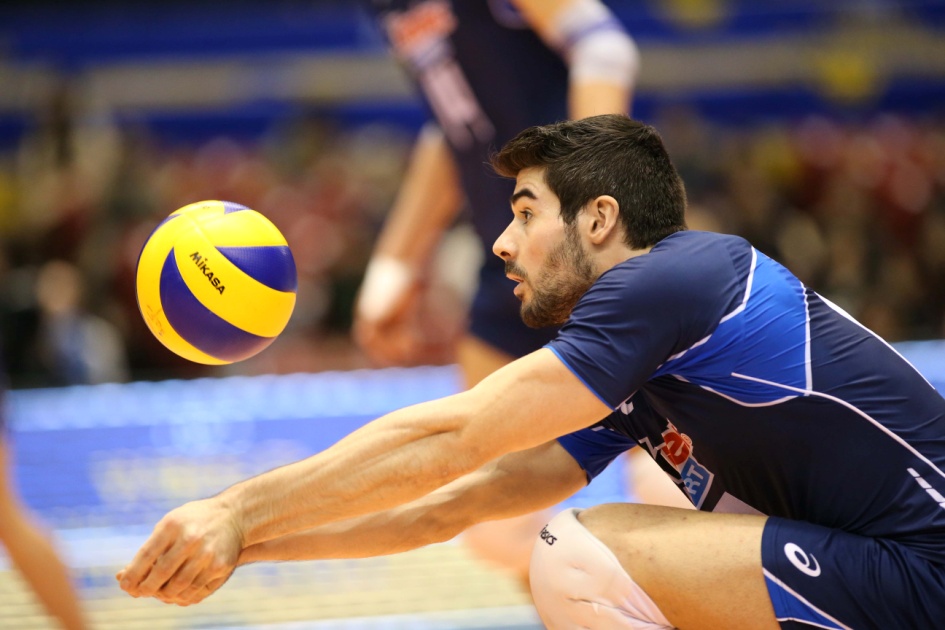 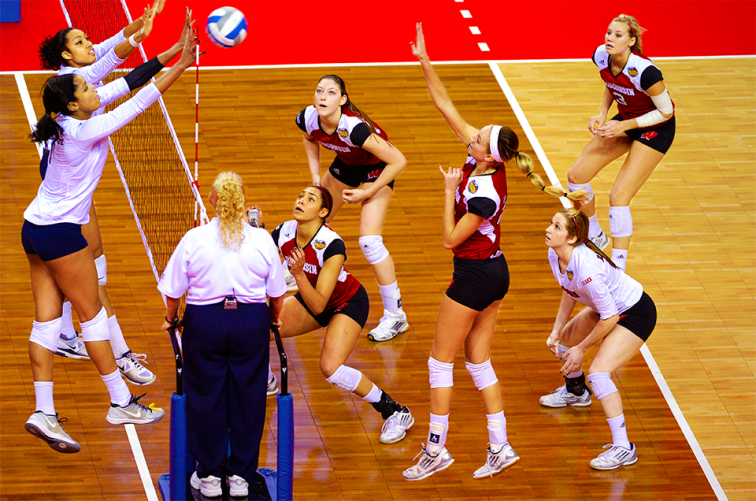 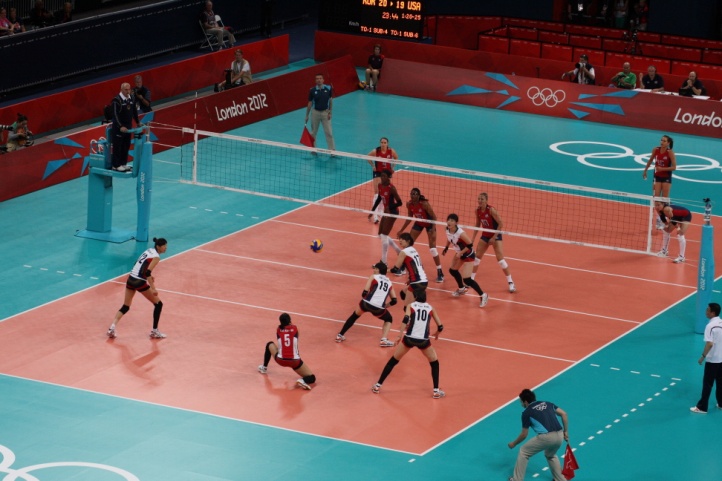 Healthy food
Fruit and vegetables
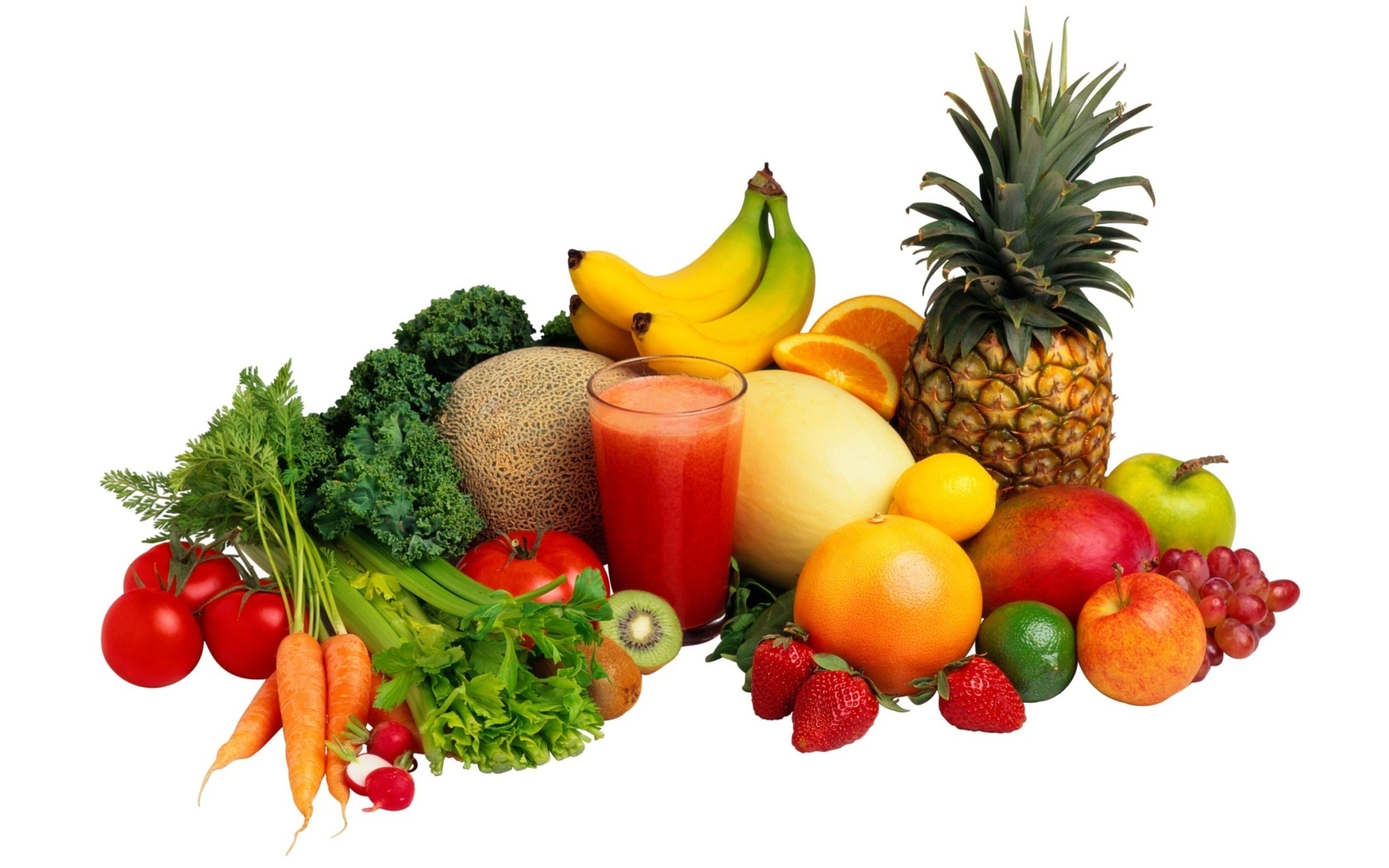